Ход  реализации  ФГОС  на  уроках  русского  языка  в  начальной  школе.
Подготовила  
Ключник  Елена  Юрьевна,
 учитель  начальных  классов
МОУ «Школа – гимназия №6»
2016 год
Новые образовательные стандарты предполагают, что главным  содержанием образования становится развитие личности в системе общего образования, которое обеспечивает формирование универсальных учебных действий.        Концепция формирования УУД нацелена на достижение учащимися способности эффективно использовать на практике полученные знания и навыки, а также самостоятельно усваивать новые знания и умения.
Очень важными умениями, которыми должны обладать учащиеся, являются самоконтроль, целеполагание, рефлексия. Коммуникативные способности как один из видов УУД основываются на умении слушать и вступать в диалог, умении с достаточной полнотой и точностью выражать свои мысли.
Формировать   данные   умения мне помогают   широкие   возможности интерактивной доски. Чем обусловлен подбор   моих   заданий  с  помощью интерактивной доски? Методическими принципами современного урока:
-когда учащийся становится равноправным с учителем участником образовательного процесса, которому передается часть функций учителя: определение и формулировка темы урока, определение цели урока, формулировка заданий к учебному материалу.-принципом деятельностного подхода, когда знания учащимися добываются в ходе частично поисковой деятельности, а не  даются в готовом виде.-Я составляю задания и подбираю материал, учитываяи требования к современному уроку:-учитель не информатор, а организатор, помогающий ученикам самостоятельно добывать знания в ходе поисковой деятельности,-организация самостоятельной работы учащихся на всех этапах урока,-высокая степень речевой активности учащихся,-рефлексия учащихся.
1.Мобилизующий этап – включение учащихся в активную интеллектуальную деятельность. На этом этапе можно записать предложения и выполнить такие задания:
К какому жанру относятся предложения?
Объясните смысл пословицы.
Поставьте цифру 1 над словом, в котором количество букв и звуков совпадает, цифру  2  - над трехсложным словом и так далее. Можно найти слово по схеме, повторить звуковой состав слов, найти синонимы – антонимы. Можно записать пословицу в звуковой транскрипции, а дети должны записать её по правилам орфографии.
    Звезды небо украсят,  а  человека - знания. 
    Ученику удача – учителю радость.
    Ученье – свет, а неученье – тьма.
При организации словарной работы можно предложить выполнить такие задания:
Словарная  работа
Словарная  работа
По картинке выбрать слова  по заданию учителя, доказать:
Новую тему можно вывести , найдя лишнюю часть речи, попутно анализируя орфограммы.
3.Целеполагание – формулирование учащимися целей урока по схеме ( вспомнить, узнать, научиться)На данном этапе могут помочь слайды-помощники.
4.Самостоятельное выведение обучающимися темы урока.Следующие задания позволяют реализовать эти требования при выведении правила:Понаблюдайте, сформулируйте правило.
Понаблюдайте, расшифруйте схему.
5.На этапе закрепления изученного :

  предлагаю детям сформулировать 
задание к упражнению.
 чаще всего выполняем задания, упражнения в таблице, распределяя слова соответственно правилам.
на данном этапе происходит коррекция знаний учащихся, они выполняют упражнения , комментируя свои действия.
Работа  с  текстом:
Прочитайте. Докажите , что перед вам текст. Подберите заголовок. Спишите. В последнем предложении вставьте пропущенные слова. 
( Можно выполнить и другие задания, все виды разборов.)
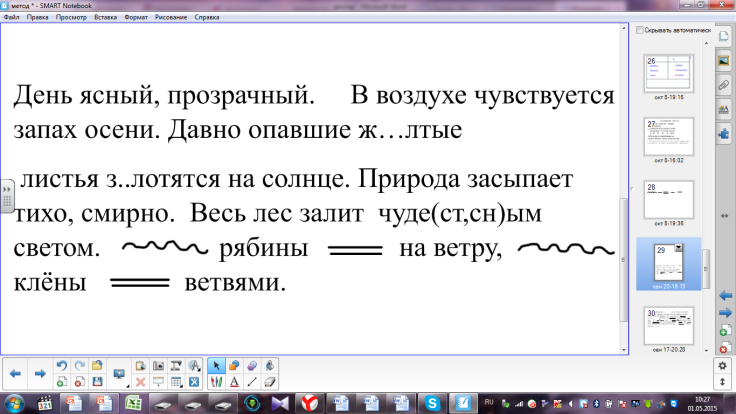 Работа с  собственными именами  существительными:
Составьте предложения.
6.Этап взаимопроверки и взаимоконтроля по эталону невозможен без доски. С помощью программного обеспечения интерактивной доски легко создать тестовые задания различного уровня.Рефлексию деятельности на каждом этапе урока удобно осуществлять с помощью шкалы успеха.
8.Выводы:С помощью интерактивной доски возможно осуществлять:подбор заданий, формирующих универсальные учебные действия учащихся и реализующих деятельностное обучение на уроках русского языка,самопроверку  и взаимопроверку по эталону,подборку  разнообразных игровых заданий,создание слайдов - помощников, помогающих развивать речь учащихся  при формулировании выводов,создание тестовых  и проверочных заданий.